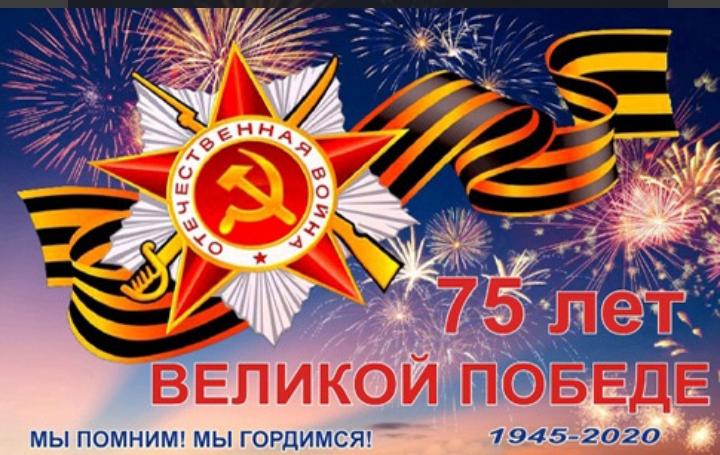 Подготовила: воспитатель МБДОУ 148 
Старшей группы « Звёздочки»
Мусаева А.Б
Цель:
формирование представлений о Великой Отечественной войне, воспитание патриотических чувств у детей дошкольного возраста.
История войны
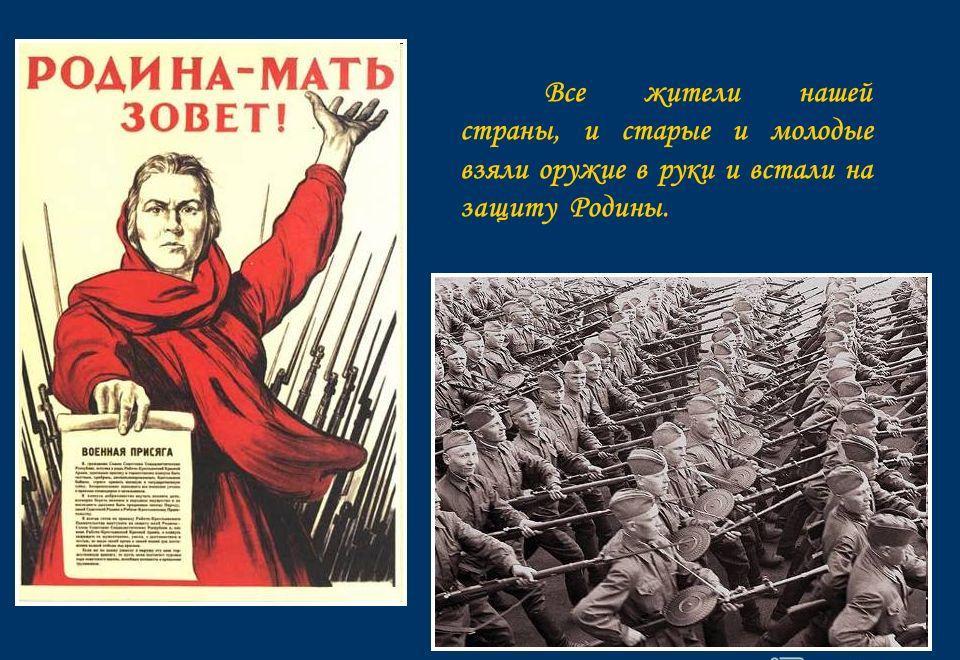 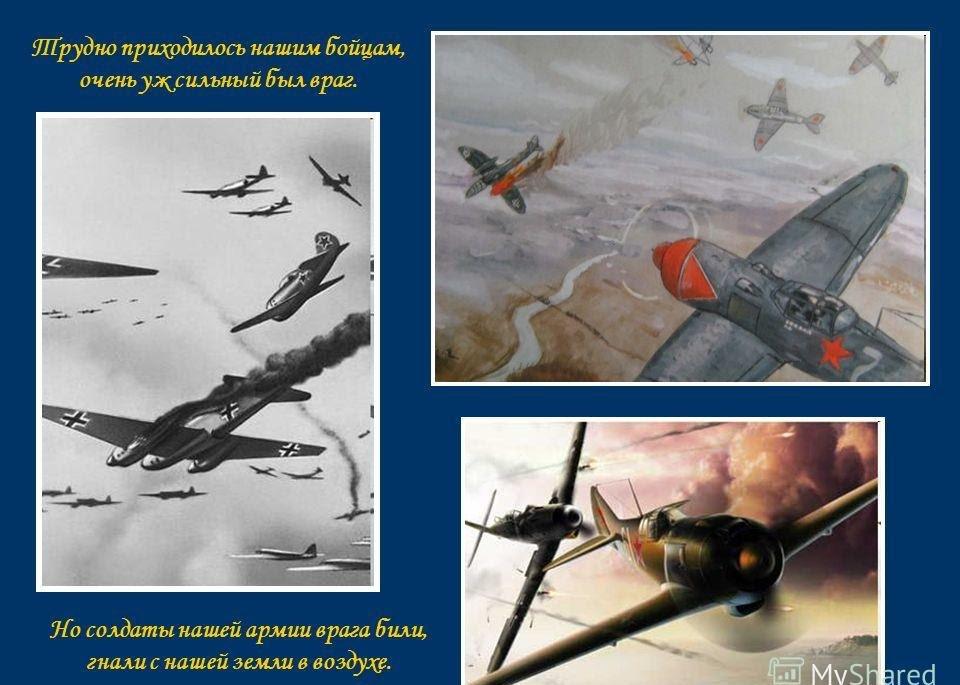 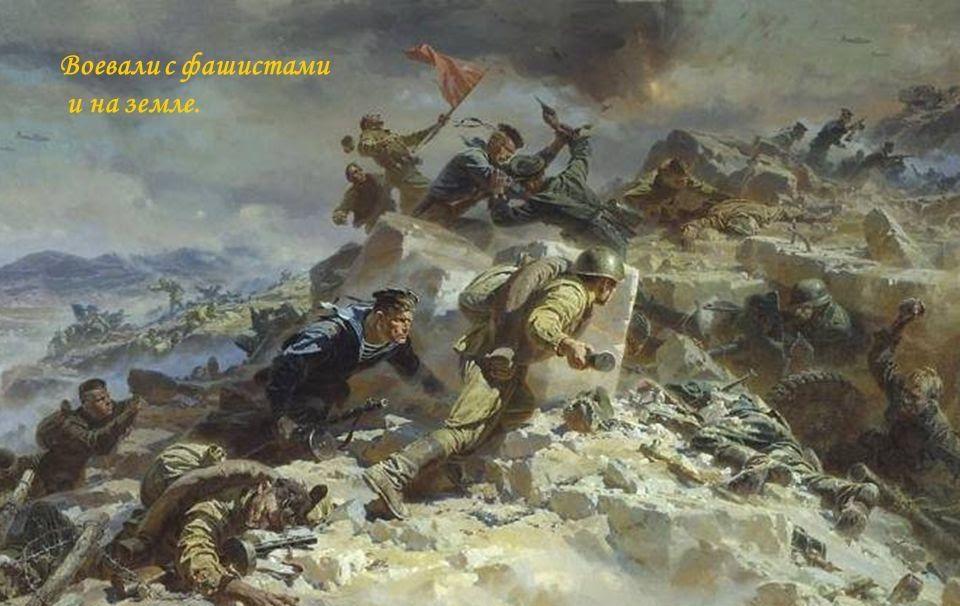 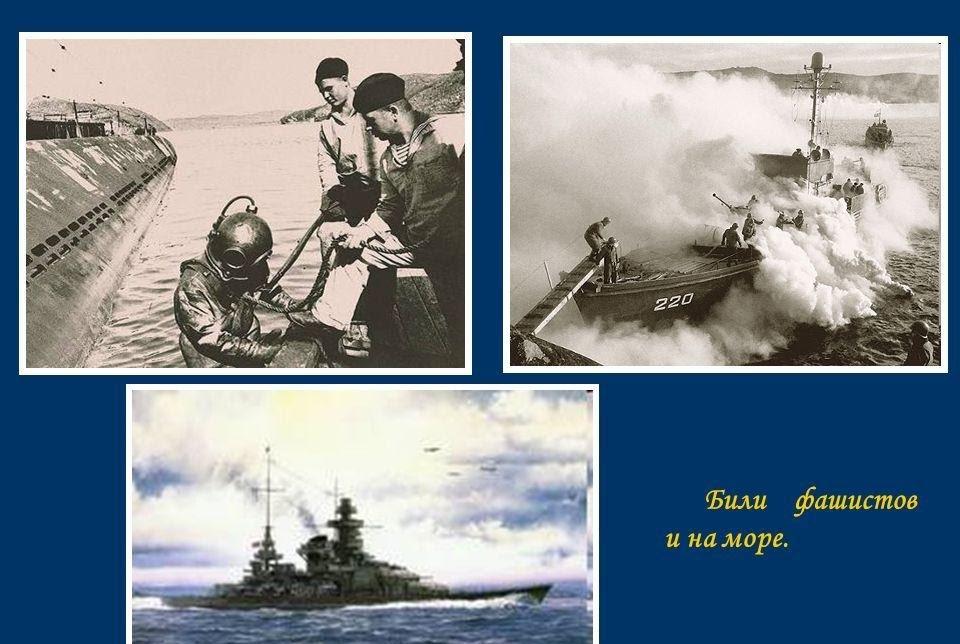 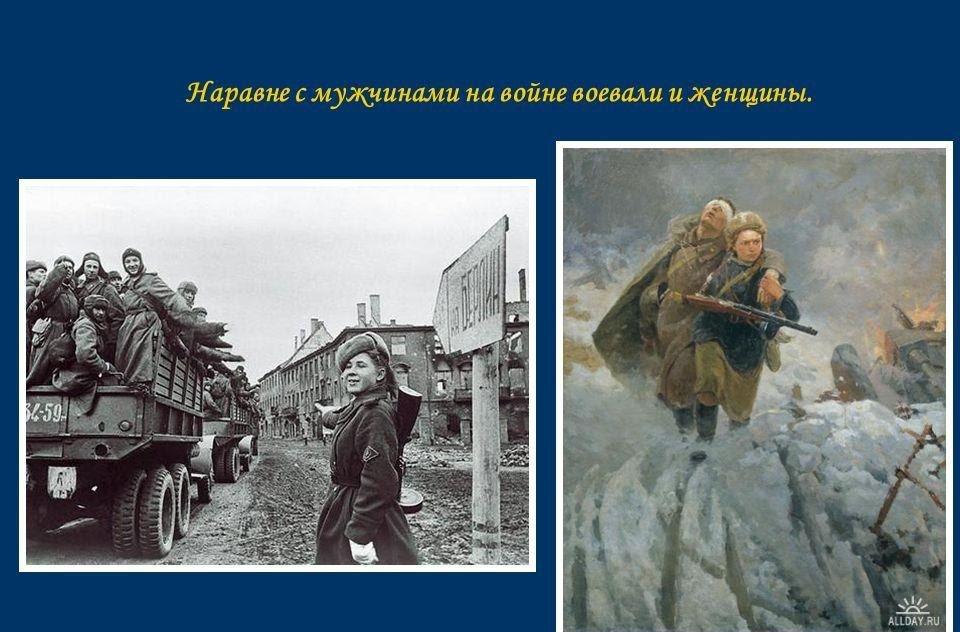 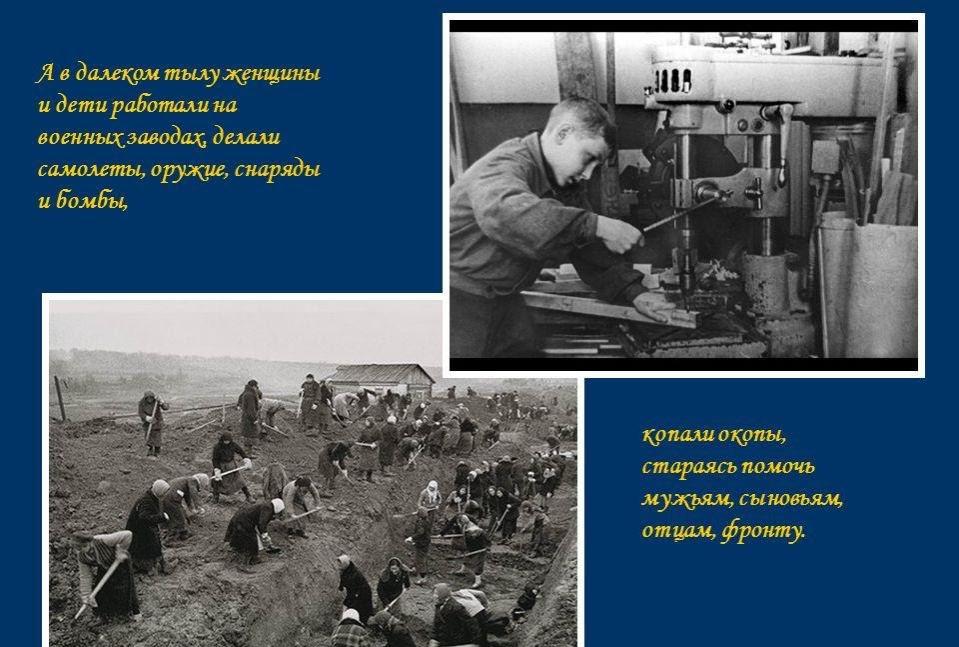 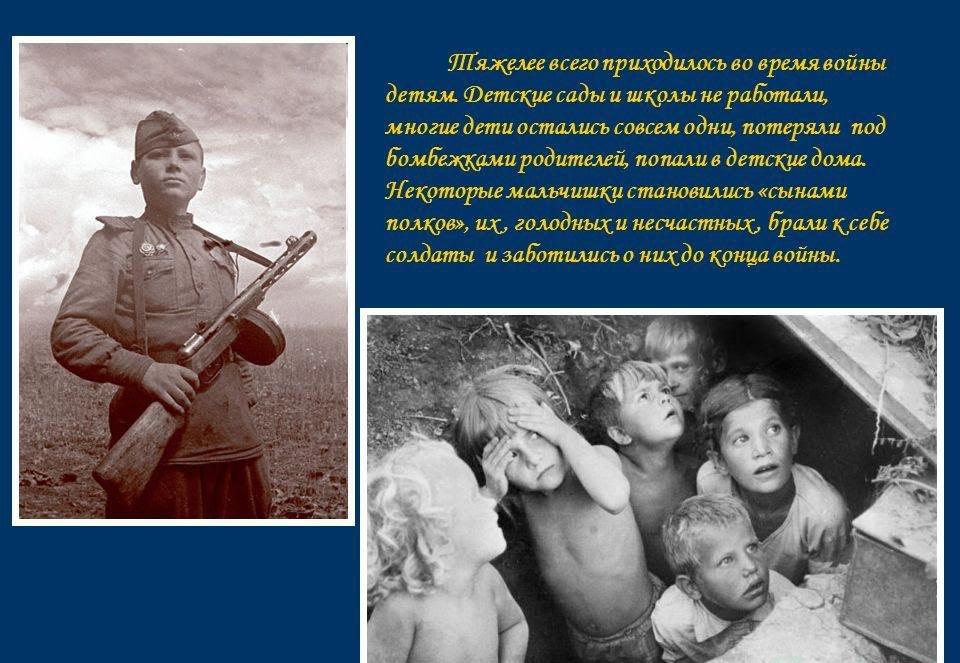 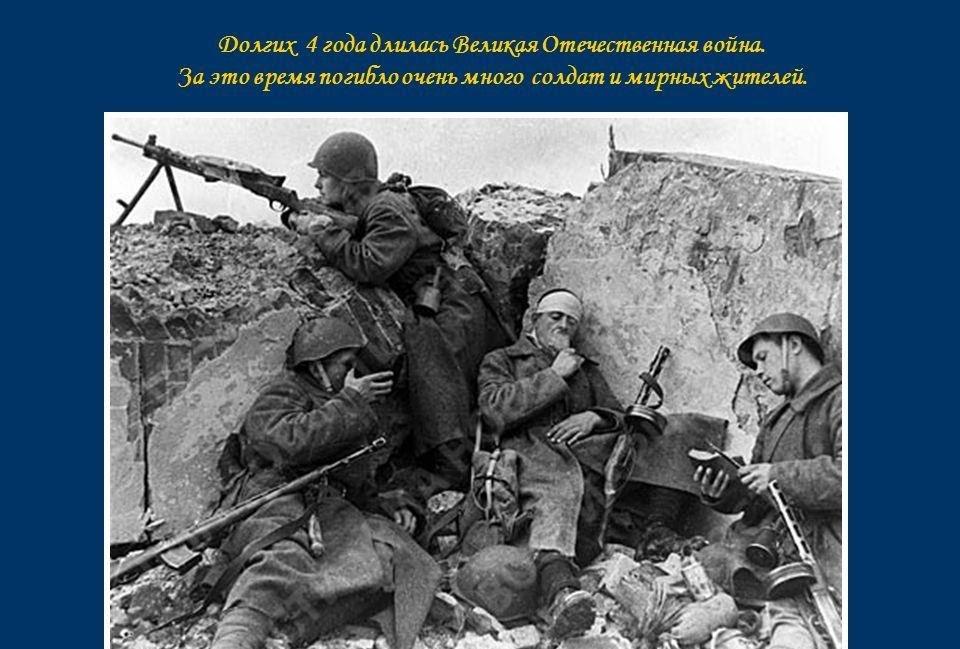 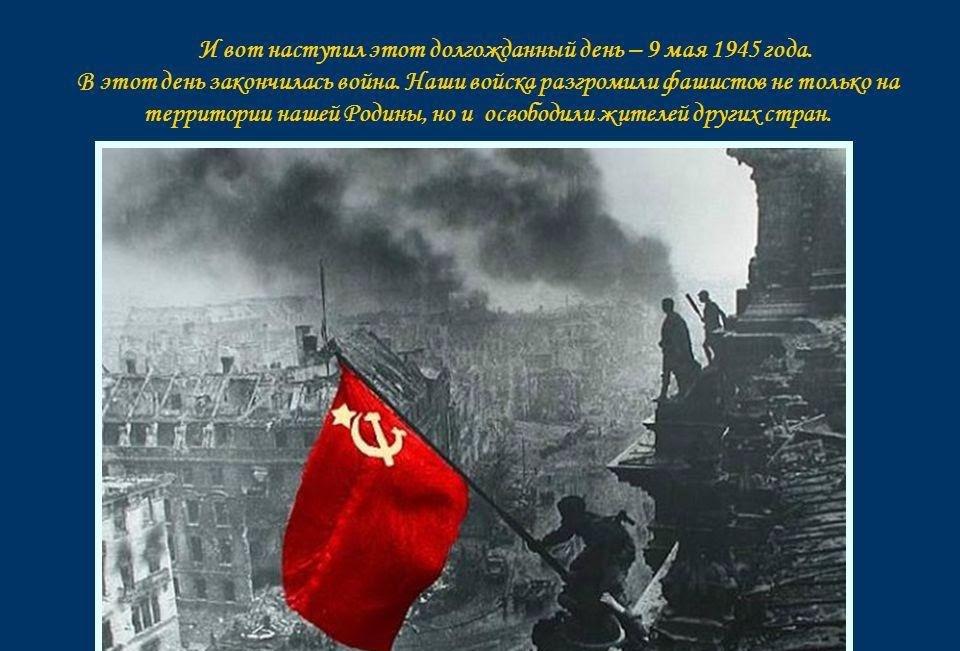 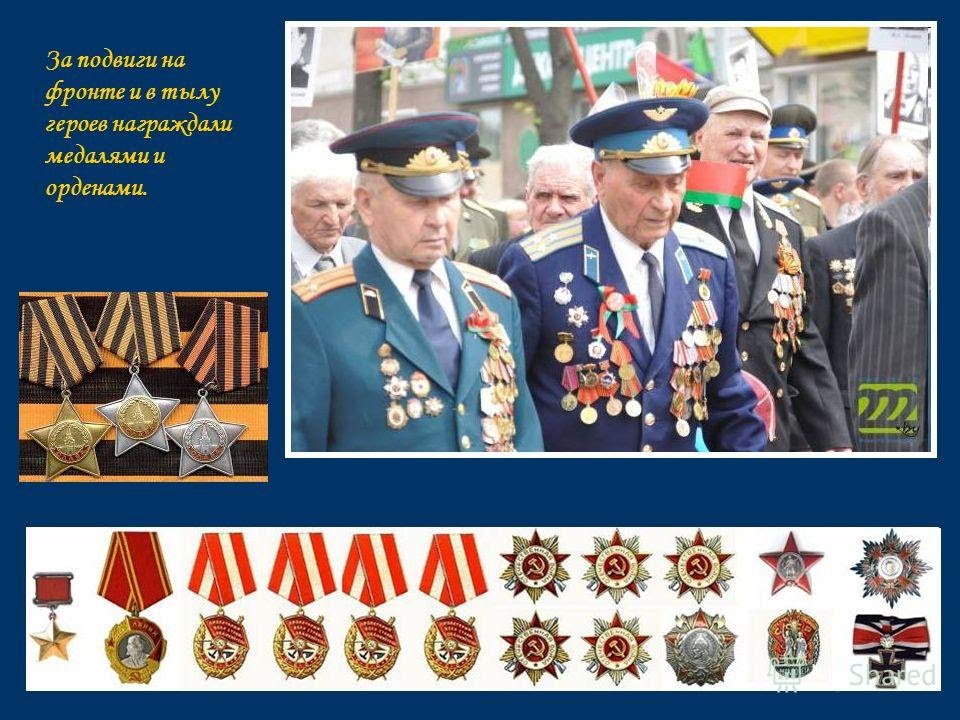 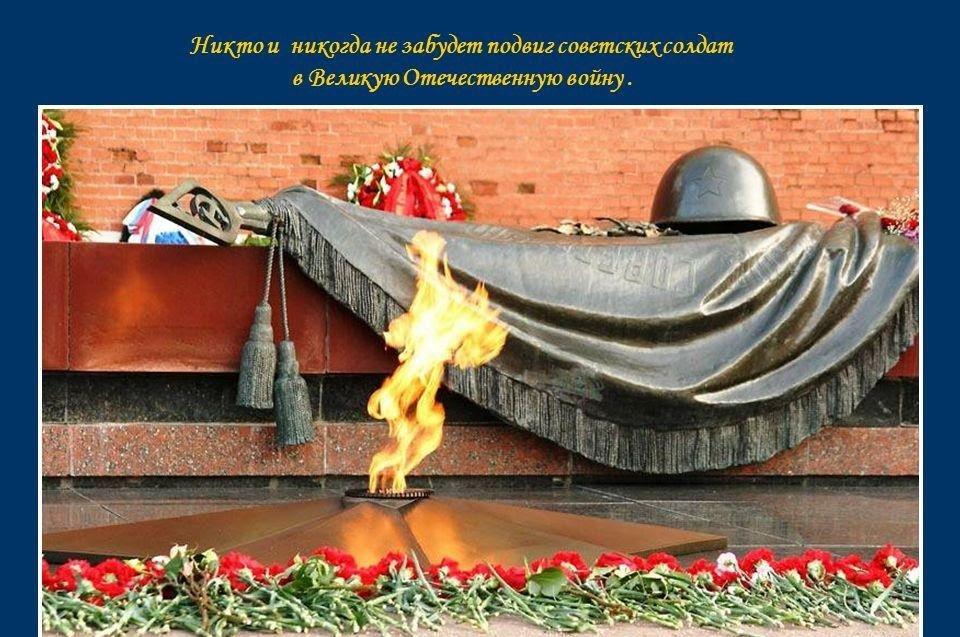 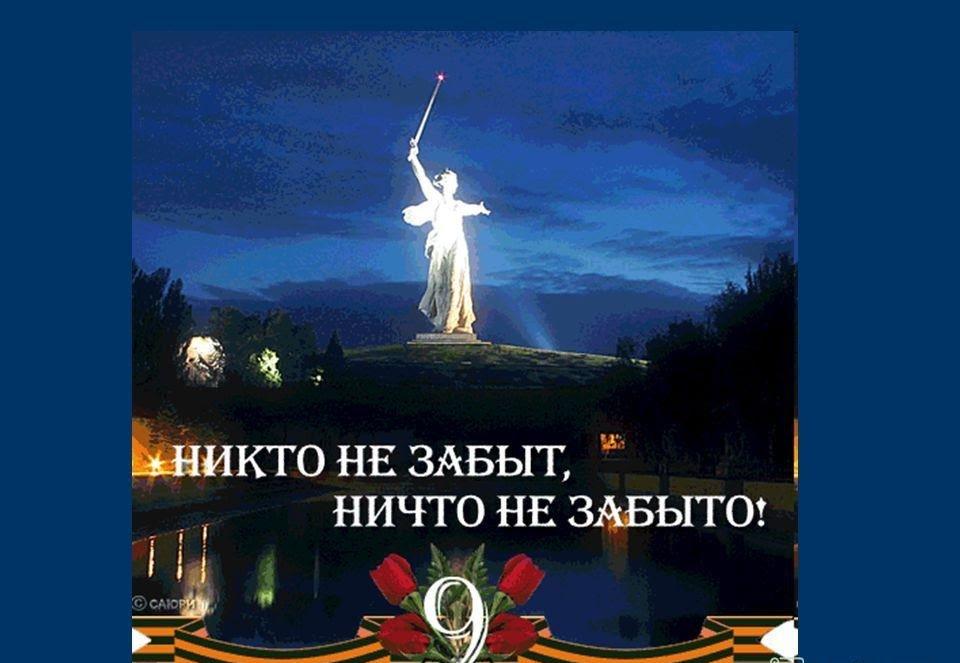